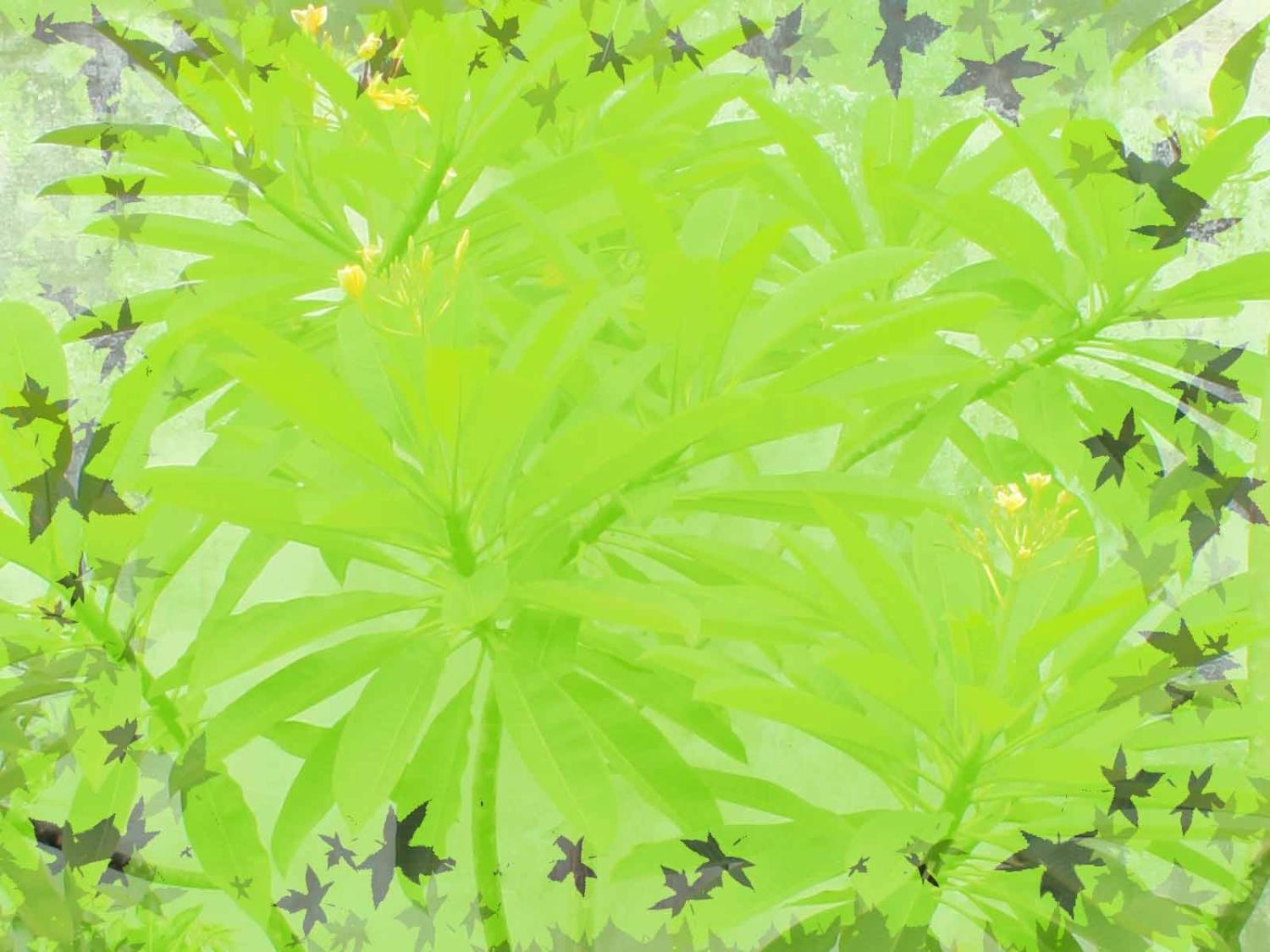 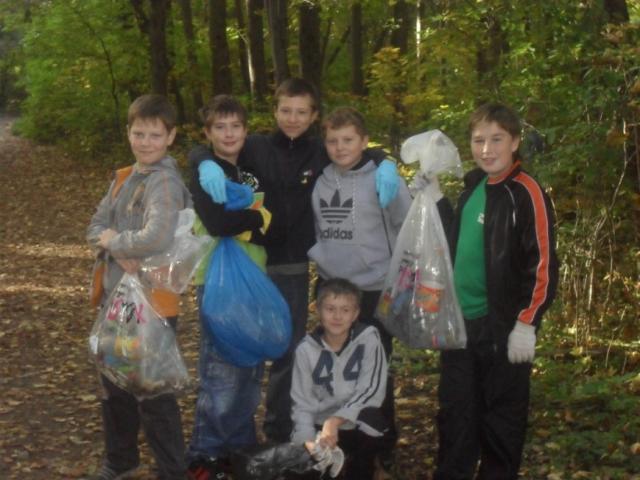 Экологическое
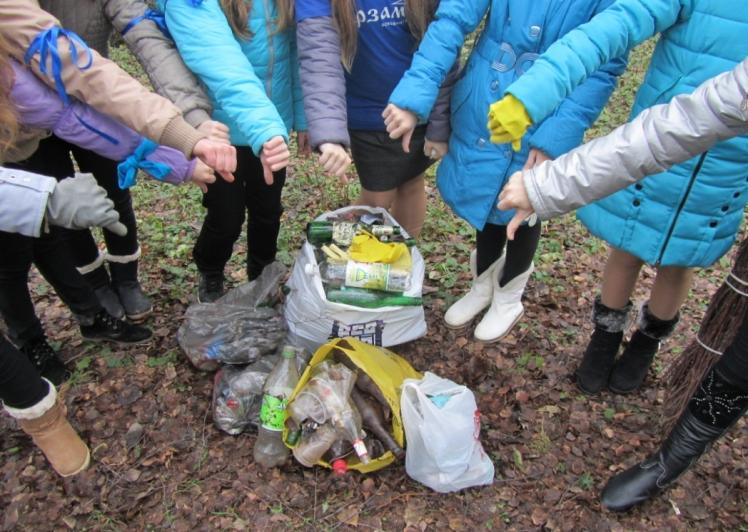 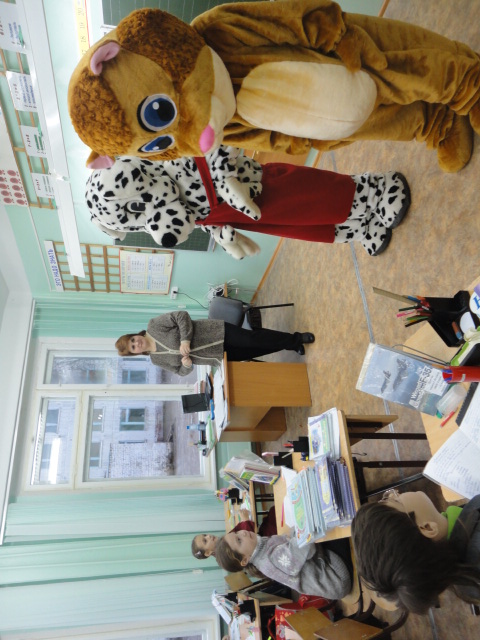 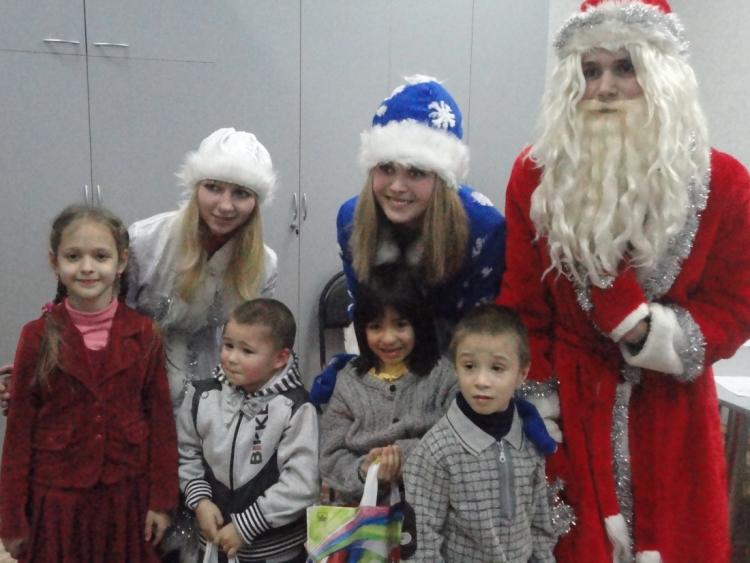 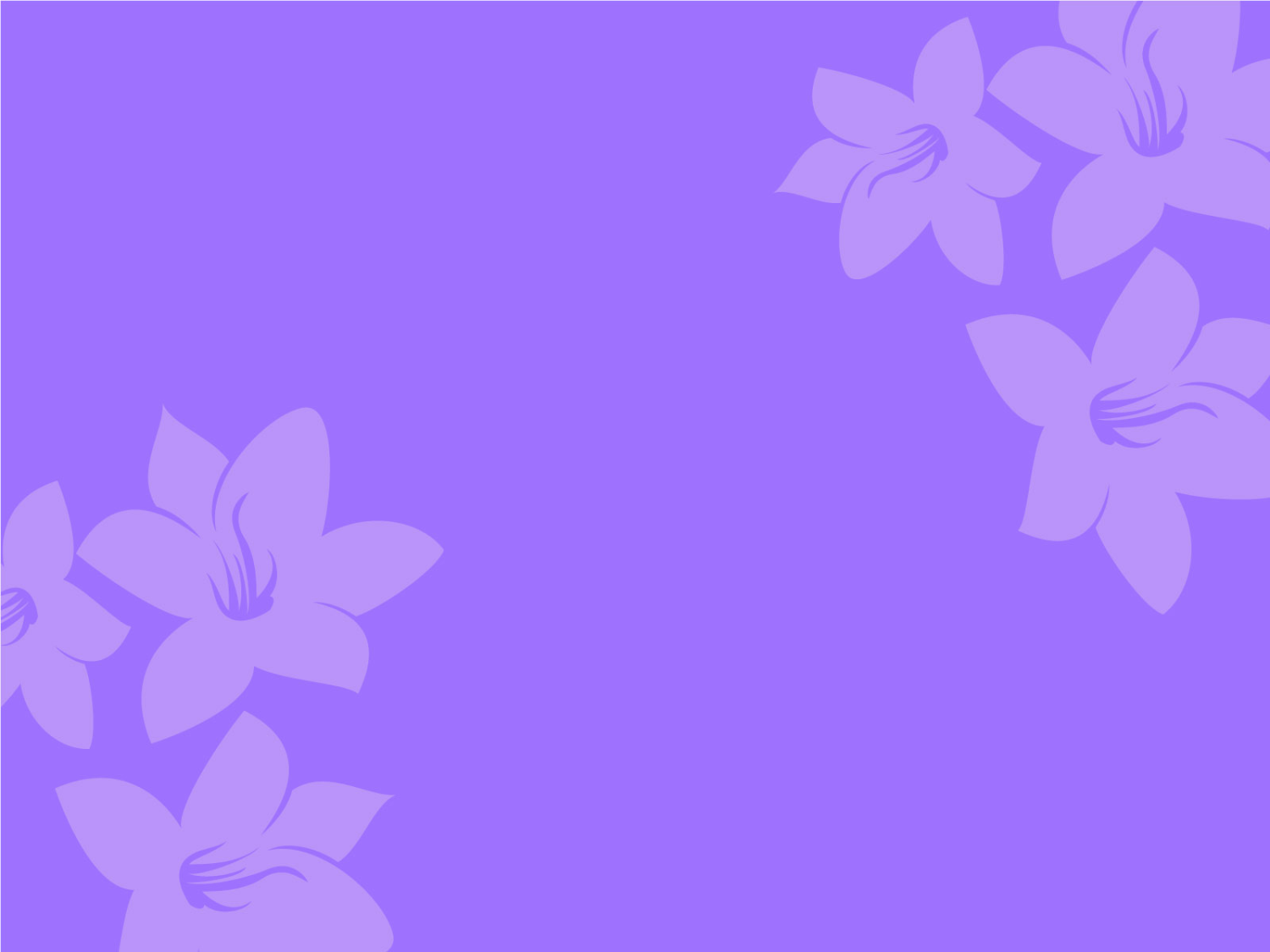 Нравственное
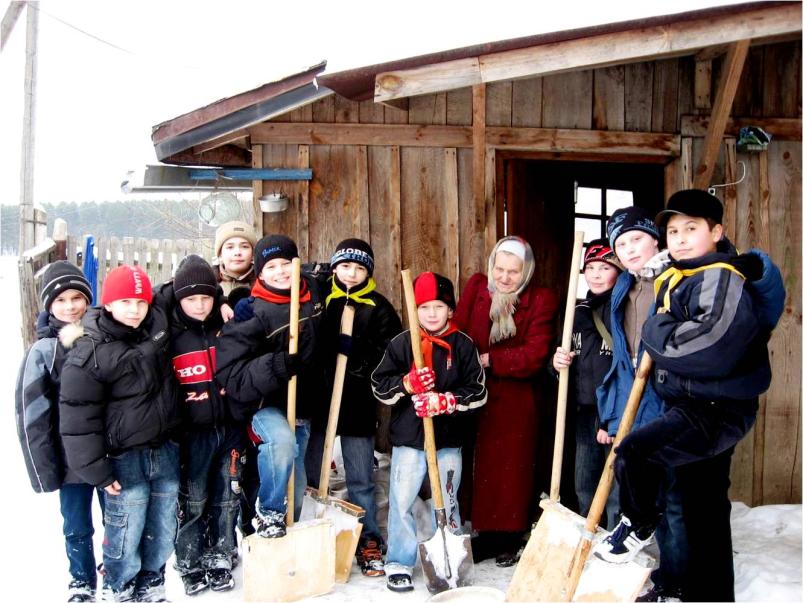 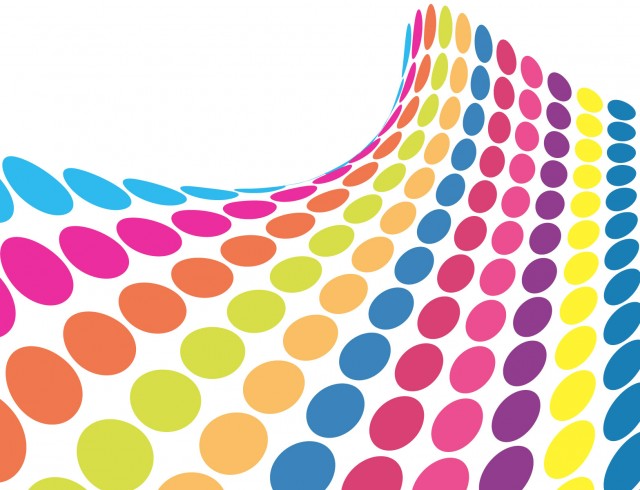 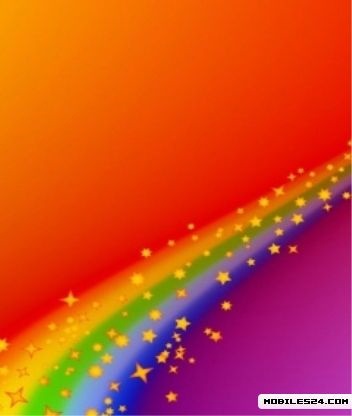 Досуговое
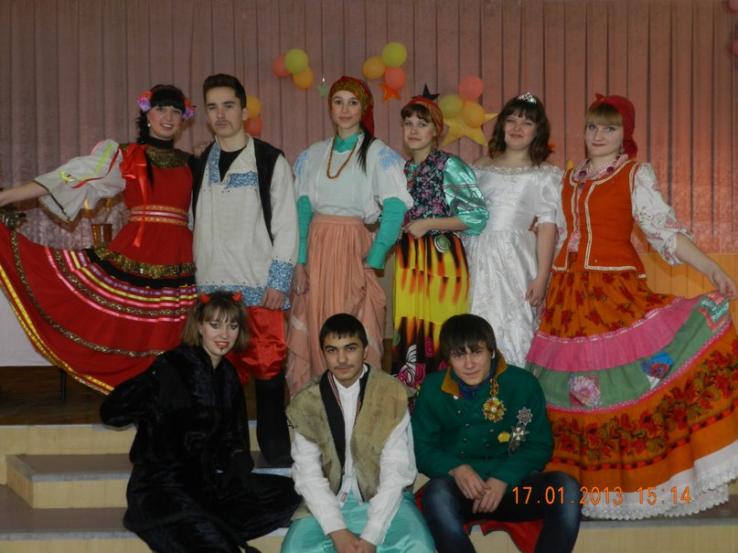 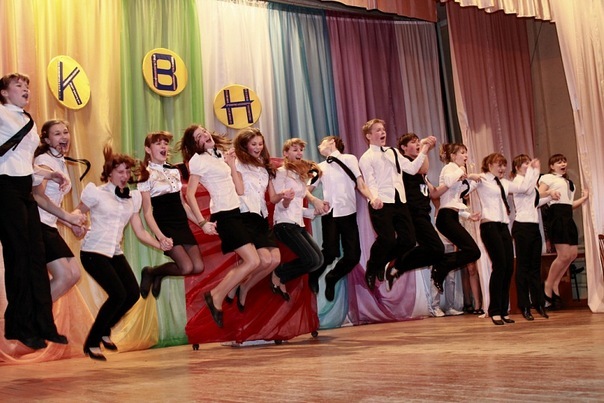 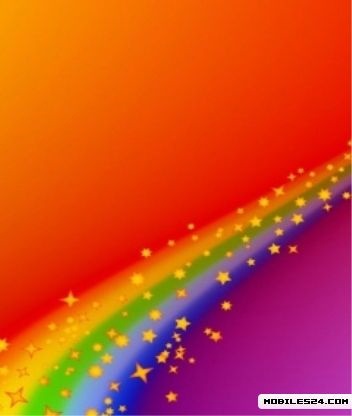 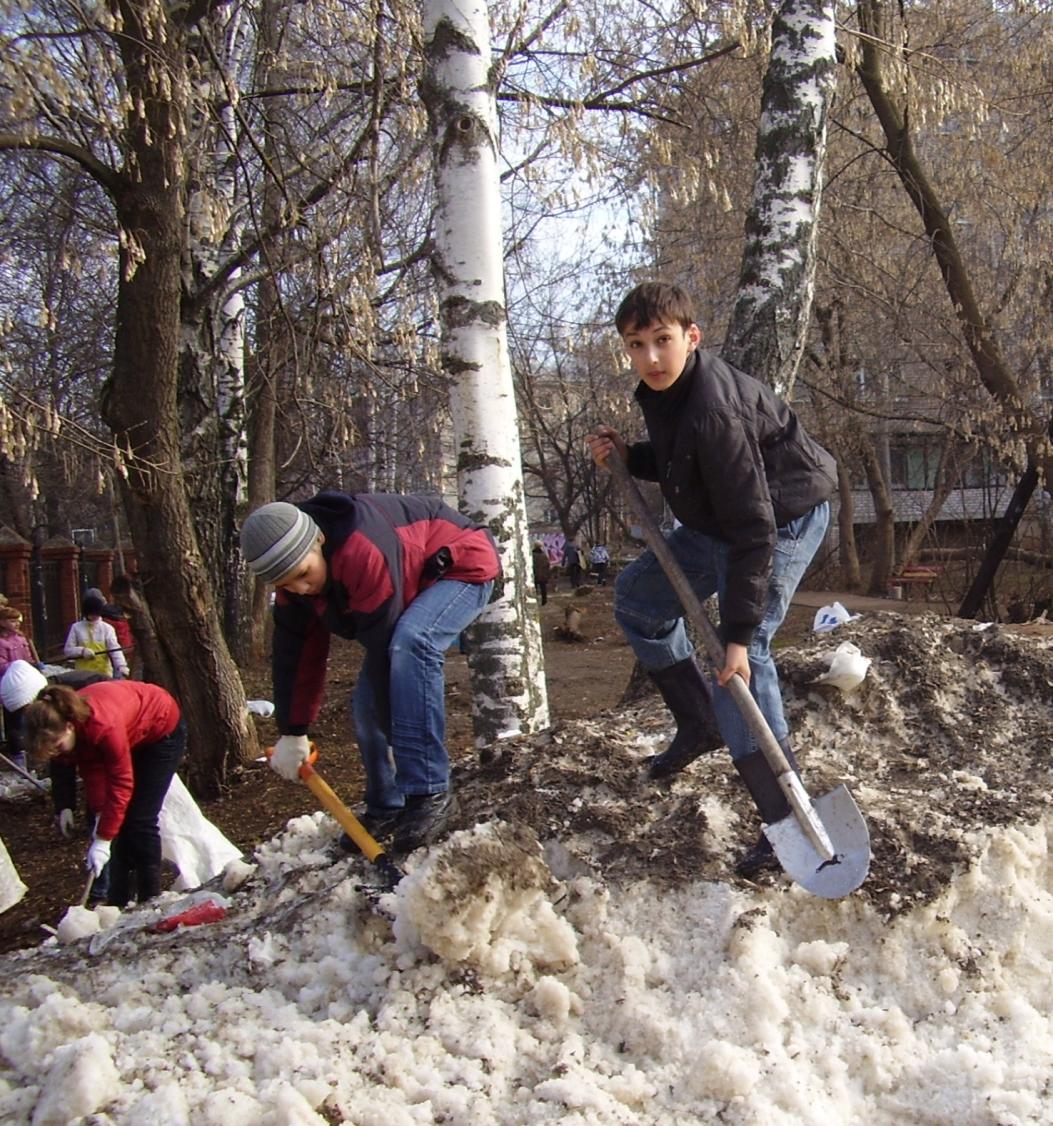 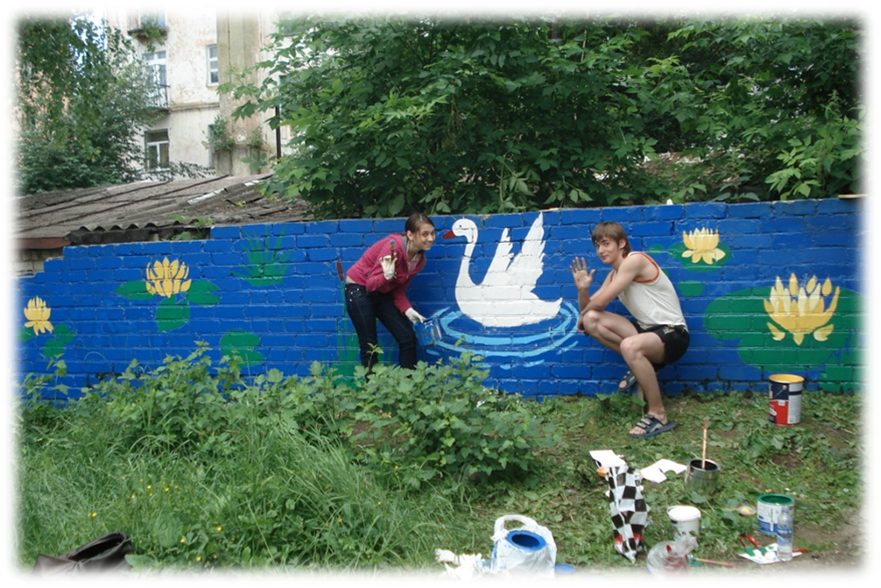 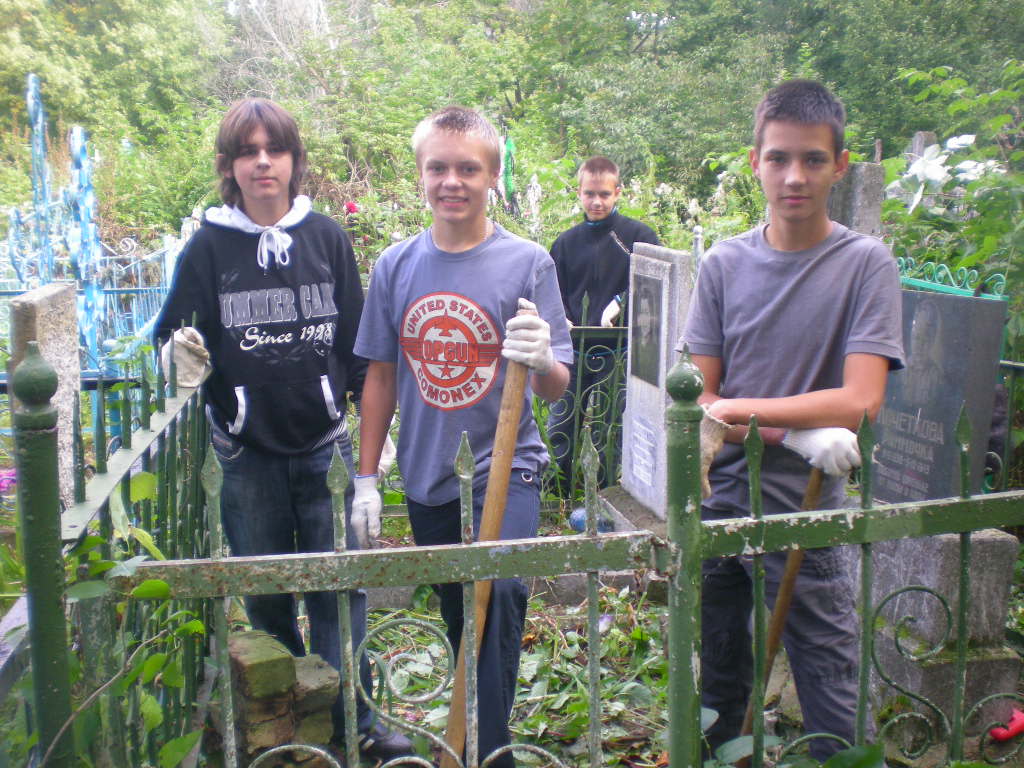 Наши проекты
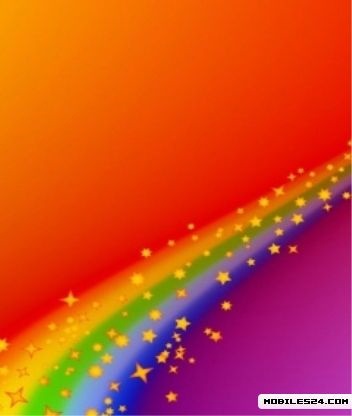 Мы 
строим своё будущее!